Dag 2!
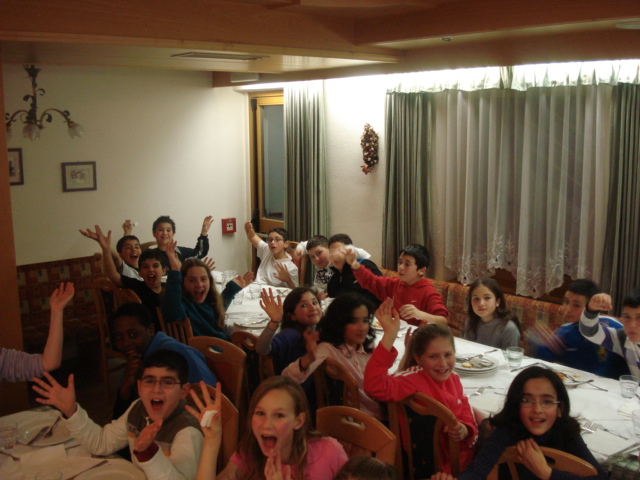 Lekkere pizza!
Met mes en vork…
Dat heeft gesmaakt…
Nu nog een dessertje!
Tot morgen!